Organic ReviewStart Chemical Reactions
GT Chemistry 2/3/15
Drill
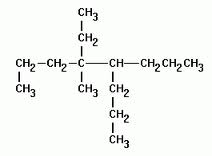 Name these compounds





HW: Study for Organic Quiz
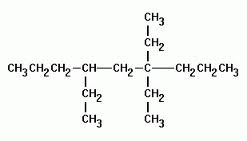 Objectives
IWBAT
Differentiate between organic and inorganic compounds
Differentiate between and name alkanes, alkenes, and alkynes.
Name branched alkanes, alkenes, and alkynes.
Review naming compounds and start Unit 8: Chemical Reactions
Let’s review!
Take out the Organic Chemistry packet
Don’t do
I c, d, e
IV (all of it!)
Back page (Alcohols, Glycols, etc.)
I will be calling you up for Course Registration
Let’s review—draw structures on the board
New Packets!
Pick up the new packets in the back of the room.
Start on pg. 1 – Classwork: Nomenclature and Equation Writing.  Don’t do Part 3 yet!
Closure
Questions for tomorrow’s quiz?